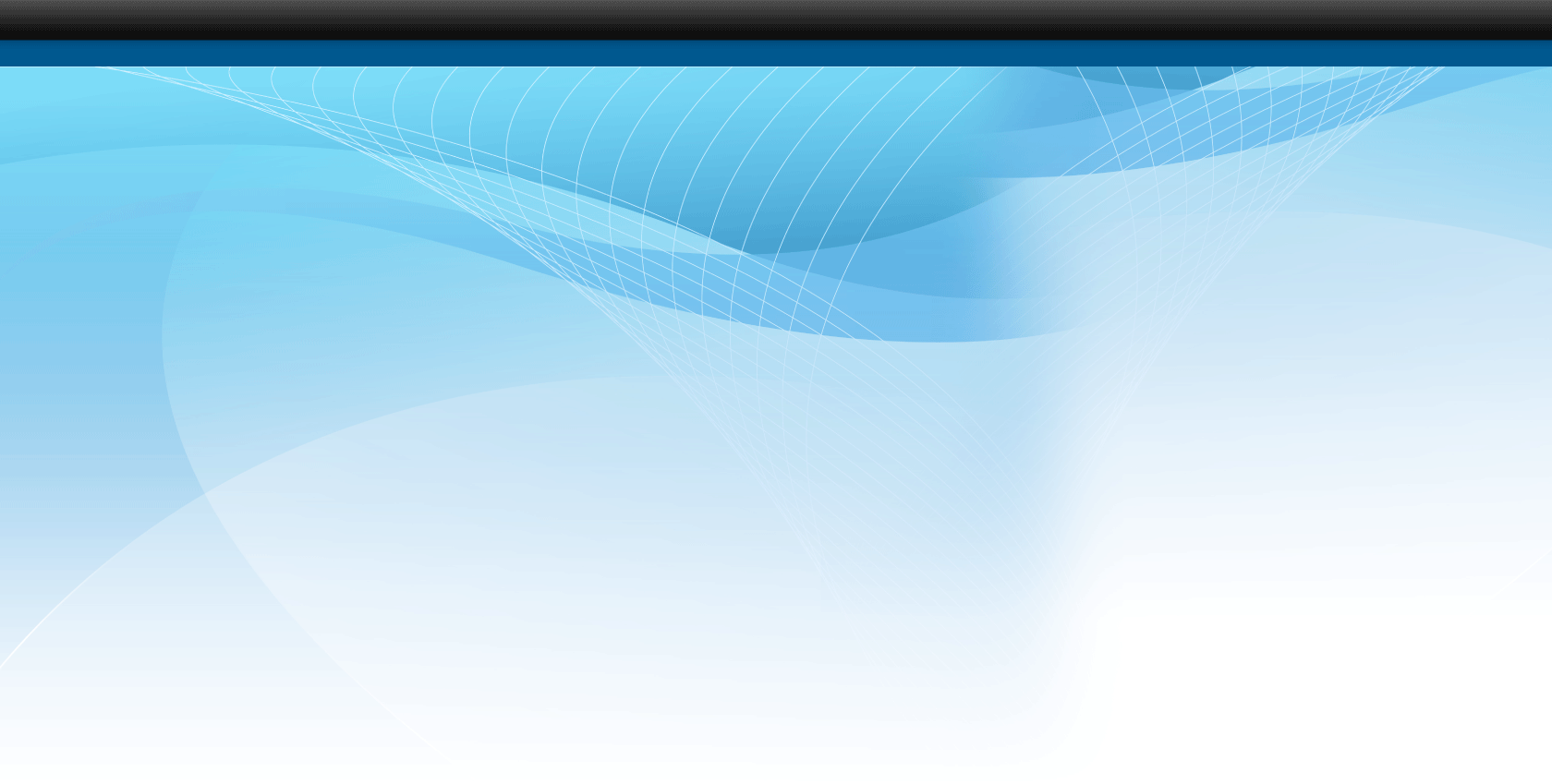 МИНИСТЕРСТВО ФИНАНСОВ РЕСПУБЛИКИ КАЗАХСТАН
НОВЫЙ ЗАКОН «О ГОСУДАРСТВЕННЫХ ЗАКУПКАХ»
г. Астана, 2023г.
ПОСЛАНИЕ ГЛАВЫ ГОСУДАРСТВА НАРОДУ КАЗАХСТАНА ОТ 1 СЕНТЯБРЯ 2022 ГОДА
«Предстоит выстроить качественно новую систему государственных закупок. В приоритете должно быть качество закупаемых товаров и услуг, а не минимальная цена.
Закупки государственных и квазигосударственных организаций необходимо перевести на единую платформу. 
Для реализации данных подходов потребуется принять новый закон «О государственных закупках».
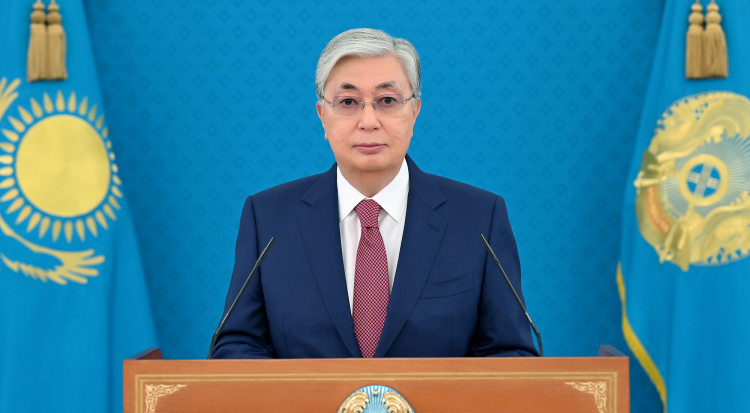 2
ДЕЙСТВУЮЩАЯ СИСТЕМА ГОСЗАКУПОК
Госзакупки 100% оцифрованы

Система госзакупок Казахстана соответствует международным стандартам

Всемирный Банк признал электронную систему госзакупок Казахстана одной из лучших в мире

Казахстан занял 3 место в мировом рейтинге доступности данных госзакупок согласно Global Data Barometer
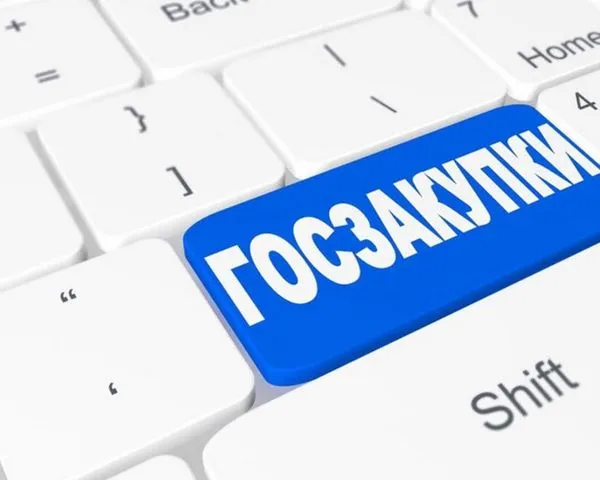 3
2
ПРОБЛЕМЫ ДЕЙСТВУЮЩЕЙ СИСТЕМЫ ЗАКУПОК
НИЗКОЕ КАЧЕСТВО ОТДЕЛЬНЫХ ТОВАРОВ, РАБОТ, УСЛУГ
ДЛИТЕЛНОСТЬ И ЗАРЕГЛАМЕНТИРОВАННОСТЬ ПРОЦЕДУР ЗАКУПОК
ОТСУТСТВИЕ ОПЕРАТИВНОСТИ В ОСУЩЕСТВЛЕНИИ ЗАКУПОК
МОНОПОЛИЯ СТРОИТЕЛЬНОГО РЫНКА 
НАЛИЧИЕ НЕОБОСНОВАННЫХ ЖАЛОБ СО СТОРОНЫ ПОСТАВЩИКОВ
4
3
ПОВЫШЕНИЕ КАЧЕСТВА ЗАКУПАЕМЫХ ТОВАРОВ, РАБОТ, УСЛУГ
МЕРЫ
РЕЗУЛЬТАТ
1. РАЗВИТИЕ НЕЦЕНОВЫХ КРИТЕРИЕВ ВЫБОРА ПОСТАВЩИКА
Дальнейшая интеграция с информсистемами в целях формирования рейтинга поставщика (финансовая отчетность, кредитная история, благонадежность, репутация, судебная история и т.д.)
2. ВНЕДРЕНИЕ ОБЩЕСТВЕННОГО МОНИТОРИНГА
Контроль за исполнением договоров со стороны общественности (размещение в общем доступе графиков работ, привлечение общественных советов)
Проектирование, строительство и ввод в эксплуатацию объекта осуществляет один поставщик
3. ВНЕДРЕНИЕ ЭЛЕМЕНТОВ EPC-КОНТРАКТОВ
4. ВНЕДРЕНИЕ «УСТОЙЧИВЫХ ГОСЗАКУПОК»
Приобретение товаров с учетом экологических аспектов (стимулирование ОТП на производство качественных товаров)
5. РАЗВИТИЕ ЗАКУПОК С ПРИМЕНЕНИЕМ СТОИМОСТИ ЖИЗНЕННОГО ЦИКЛА
Определение поставщика не на основе наименьшей цены, а на основе стоимости всего срока службы закупаемых товаров
5
УПРОЩЕНИЕ И ДЕБЮРОКРАТИЗАЦИЯ ПРОЦЕДУР ЗАКУПОК
МЕРЫ
РЕЗУЛЬТАТ
РЕЗУЛЬТАТ
1. ПЕРЕСМОТР ПОРЯДКА 
ОБЖАЛОВАНИЯ ИТОГОВ ЗАКУПОК (при определении победителя конкурсной комиссией)
Сокращение участия органов госаудита, приведение в соответствие с требованиями АППК
Определение победителя и заключение договора в течение 1 месяца
2. СОКРАЩЕНИЕ СРОКОВ
Возможность приобретения товаров до 100 МРП, работ и услуг до 500 МРП, для сельских акиматов ТРУ до 3 000 МРП
3. СОВЕРШЕНСТВОВАНИЕ 
ЗАКУПОК ИЗ ОДНОГО ИСТОЧНИКА

4. ЗАКЛЮЧЕНИЕ ДОГОВОРА СО ВТОРЫМ ПОБЕДИТЕЛЕМ НА ЛЮБОМ ЭТАПЕ

5.ПРОДЛЕНИЕ ДОГОВОРОВ ДО 3 ЛЕТ
Право заказчика заключать договор со 2 победителем на любом этапе исполнения договора
Право заказчика продлевать договора постоянной потребности
6
НОВЫЕ ПОДХОДЫ ОБЖАЛОВАНИЯ ГОСЗАКУПОК
ДЕЙСТВУЮЩИЙ МЕХАНИЗМ 
РАССМОТРЕНИЯ ЖАЛОБ
ПРЕДЛАГАЕМЫЙ МЕХАНИЗМ 
РАССМОТРЕНИЯ ЖАЛОБ
1. КАМЕРАЛЬНЫЙ КОНТРОЛЬ
Осуществление камерального контроля ДВГА на предмет установления организатором завышенных требований в конкурсной документации
1. КАМЕРАЛЬНЫЙ КОНТРОЛЬ
Осуществление камерального контроля ДВГА на предмет установления организатором завышенных требований в конкурсной документации
2. ОПРЕДЕЛЕНИЕ ПОБЕДИТЕЛЯ КОНКУРСА
Формирование Организатором протокола об итогах конкурса
2. ОПРЕДЕЛЕНИЕ ОРГАНИЗАТОРОМ ПОБЕДИТЕЛЯ КОНКУРСА:
Вынесение предварительного решения (предварительный протокол об итогах);
Подача замечаний (комментарий) участниками конкурса, в случае несогласия с предварительным решением Организатора;
Вынесение окончательного решения (протокола об итогах).
в случае обжалования
3. РАССМОТРЕНИЕ ДВГА ЖАЛОБЫ 
Рассмотрение жалобы потенциального поставщика в течение 5 р. дней
4. КОНТРОЛЬ КАЧЕСТВА КВГА 
В случае несогласия с решением ДВГА, потенциальный поставщик обращается в КВГА, который в течение 5 р. дней осуществляет контроль качества вынесенного решения ДВГА
в случае обжалования
3. КОМИССИЯ ПО РАССМОТРЕНИЮ ЖАЛОБ
В случае несогласия с решением Организатора, рассмотрение жалобы осуществляется Комиссией по рассмотрению жалоб, в состав которой входят Организатор, представители ДВГА, НПП, общественных советов.
5. АПЕЛЛЯЦИОННЫЙ ОРГАН 
В случае несогласия с решением КВГА, потенциальный поставщик обращается в ДАВГА МФ, который в течение 30 р. дней выносит решение о правомерности принятых решений ДВГА и КВГА
4. СУДЕБНЫЕ ОРГАНЫ
В случае несогласия с решением Комиссии по рассмотрению жалоб потенциальный поставщик обращается в суд
6. СУДЕБНЫЕ ОРГАНЫ
В случае несогласия с решением ДАВГА МФ, потенциальный поставщик обращается в суд
7
СОКРАЩЕНИЕ СРОКОВ ПРОВЕДЕНИЯ ЗАКУПОК
8
ДЕМОНОПОЛИЗАЦИЯ СТРОИТЕЛЬНОГО РЫНКА
МЕРЫ
РЕЗУЛЬТАТ
РЕЗУЛЬТАТ
1. ПРЕДОСТАВЛЕНИЕ 1% УСЛОВНОЙ СКИДКИ ПОСТАВЩИКАМ   ЗАРЕГИСТРИРОВАННЫМ В МЕСТНОСТИ ВЫПОЛНЕНИЯ РАБОТ
Развитие малого и среднего предпринимательства  и увеличение поступлений налогов в регионах
2. ВЫЧЕТ 0,1% ОТ ОБЩЕЙ УСЛОВНОЙ СКИДКИ ЗА КАЖДЫЙ ДЕЙСТВУЮЩИЙ  ДОГОВОР
Равномерное и справедливое распределение объемов госзакупок
3. РАСТОРЖЕНИЕ ДОГОВОРА ЗА НАРУШЕНИЯ ТРЕБОВАНИЙ ПРИ ПРИВЛЕЧЕНИИ СУБПОДРЯДЧИКОВ (не согласованных с заказчиком)
Ограничение монополии отдельных крупных компаний
9
ПРИМЕРЫ ДЕМОНОПОЛИЗАЦИИ СТРОИТЕЛЬНОГО РЫНКА (ТЕРРИТОРИАЛЬНОСТЬ)
ПОДРЯДЧИК
МЕСТО РЕГИСТРАЦИИ
ДОГОВОРА ПО МЕСТУ РЕГИСТРАЦИИ 
ЗА 2022 ГОД
ДОГОВОРА ПО МЕСТУ РЕГИСТРАЦИИ 
ЗА 2023 ГОД
5 договоров
(1,4 млрд тнг)
1 договор
(16 млн тнг)
1. ТОО «Ғимарат KZ»
Карагандинская область
4 договора
( 681 млн тнг)
9 договоров
(875 млн тнг)
ЗКО
2. ТОО «Жайык Сити»
6 договоров
(1,6 млрд тнг)
1 договор
( 243 млн тнг)
3. ТОО «Декор»
Атырауская область
7 договоров
(634 млн тнг)
2 договора
(25 млн тнг)
Актюбинская область
4. ТОО «Отес Актобе»
* Анализ по закупкам проведенным с апреля по сентябрь
10
ПРИМЕРЫ ДЕМОНОПОЛИЗАЦИИ СТРОИТЕЛЬНОГО РЫНКА (ОТРИЦАТЕЛЬНЫЕ ЗНАЧЕНИЯ)
ПОДРЯДЧИК
КОЛ-ВО ДОГОВОРОВ 
ЗА 2022 ГОД
КОЛ-ВО ДОГОВОРОВ 
ЗА 2023 ГОД
3 договора 
(293 млн тнг)
102 договора
 (23,8 млрд тнг)
1. ТОО «ГрадСтройСервис»
63 договора
 (7,3 млрд тнг)
1 договор 
(358 млн тнг)
2. ТОО «Теплоэнергострой»
51 договор
 (17,8 млрд тнг)
5 договоров
 (2,5 млрд тнг)
3. ТОО «КазЕвроСтрой»
3 договора
 (1,3 млрд тнг)
47 договора
 (7,6 млрд тнг)
4. ТОО «Ремстрой»
* Анализ по закупкам проведенным с апреля по сентябрь
11
ДАЛЬНЕЙШАЯ АВТОМАТИЗАЦИЯ ПРОЦЕДУР ЗАКУПОК
КОНКУРС С ИСПОЛЬЗОВАНИЕМ РЕЙТИНГОВО-БАЛЛЬНОЙ СИСТЕМЫ
Строительно-монтажные работы и работы по проектированию
Определение победителя в течение 29 дней
Конкурсная комиссия не создается
Автоматический выбор  победителя (по критериям опыт работы, ПУН, и др.)
Отсутствие обжалования итогов
С 1 сентября обязательно при закупках СМР и работ по проектированию
С начала запуска (с 1 июля 2022г.) заключено  4 580 договора на сумму 1,5 трлн. тенге

c 1 января 2024 года планируется перевести услуги технадзора на данный способ
12
ПРЕИМУЩЕСТВА НОВОГО СПОСОБА ЗАКУПОК
КОНКУРС С ИСПОЛЬЗОВАНИЕМ 
РЕЙТИНГОВО-БАЛЛЬНОЙ СИСТЕМЫ
ОТКРЫТЫЙ КОНКУРС
5 рабочих дней публичные обсуждения
15 календарных дней прием заявок
10 рабочих дней рассмотрение конкурсных заявок
3 рабочих дня приведение в соответствие конкурсных заявок
5 рабочих дней повторное рассмотрение заявок
5 рабочих дней срок подачи жалоб.
14 календарных дней – Обсуждение проекта конкурсной документации
15  календарных дней – Прием и автоматический допуск заявок
Автоматическое определение победителя (по критериям опыт работы, ПУН и др.)
Итого:45-50 ДНЕЙ                                             Итого:29 ДНЕЙ
13
ПОДХОДЫ НАПРАВЛЕННЫЕ НА СОВЕРШЕНСТВОВАНИЕ ПРОЦЕДУР
СТАЛО
БЫЛО
Потенциальный поставщик не вправе участвовать в проводимых закупках, если его руководитель, учредитель ранее совершили коррупционное преступление
Отсутствуют ограничения, связанные с учатием в закупках поставщиков ранее совершивших коррупционные преступления
Закуп из одного источника товаров, работ и услуг необходимых для локализации и  ликвидации последствий ЧС
Закуп из одного источника товаров, работ и услуг необходимых для предотвращения, локализации и  ликвидации кризисных ситуаций, последствий ЧС
Повторное осуществление закупок в случае участия в закупках единственного поставщика соответствующего квалтребованиям
Заключение договора с единственным поставщиком, соответствующим квалтребованиям
14
СОЗДАНИЕ ЕДИНОЙ ПЛАТФОРМЫ ЗАКУПОК
ЗАКАЗЧИКИ
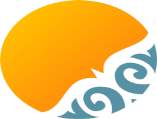 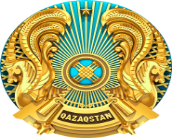 Goszakup.gov.kz
ПОСТАВЩИКИ
ЕДИНЫЙ ПОРТАЛ ЗАКУПОК 
(без исключения действующих ИС)
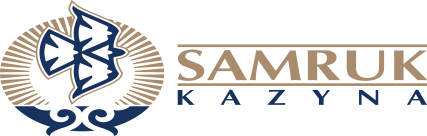 ПОТРЕБИТЕЛИ ДАННЫХ
Единая точка для поставщиков 
Единая точка регистрации и авторизации
Единый доступ ко всем закупкам
Единая точка для общественного контроля
НАДЗОРНЫЕ ОРГАНЫ
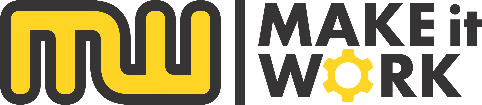 15
ЭФФЕКТЫ ОТ ПРИНЯТИЯ НОВОГО ЗАКОНА
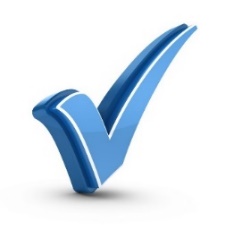 ОПЕРАТИВНОЕ ПРИОБРЕТЕНИЕ ТОВАРОВ РАБОТ И УСЛУГ
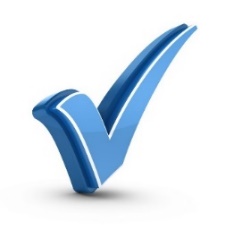 ОБЕСПЕЧЕНИЕ ПРИНЦИПА ПРИОРИТЕТА КАЧЕСТВА НАД ЦЕНОЙ
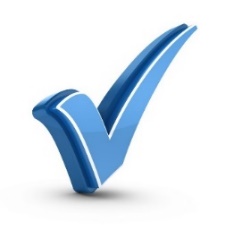 УПРОЩЕНИЕ И СОКРАЩЕНИЕ ЗАКУПОЧНОГО ПРОЦЕССА
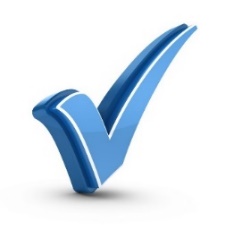 СОКРАЩЕНИЕ КОЛИЧЕСТВА ЖАЛОБ
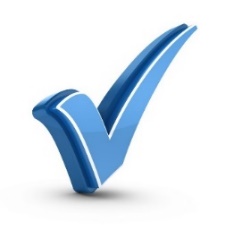 ОБЩЕСТВЕННЫЙ КОНТРОЛЬ ЗА ЗАКУПКАМИ
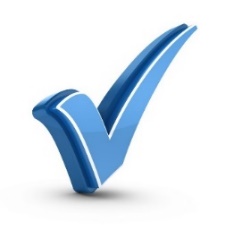 ВОЗМОЖНОСТЬ СТРОИТЕЛЬСТВА ПОД КЛЮЧ
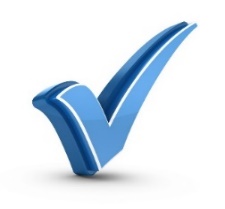 ПОЛНАЯ АВТОМАТИЗАЦИЯ ПРОЦЕДУР ЗАКУПОК
16
3